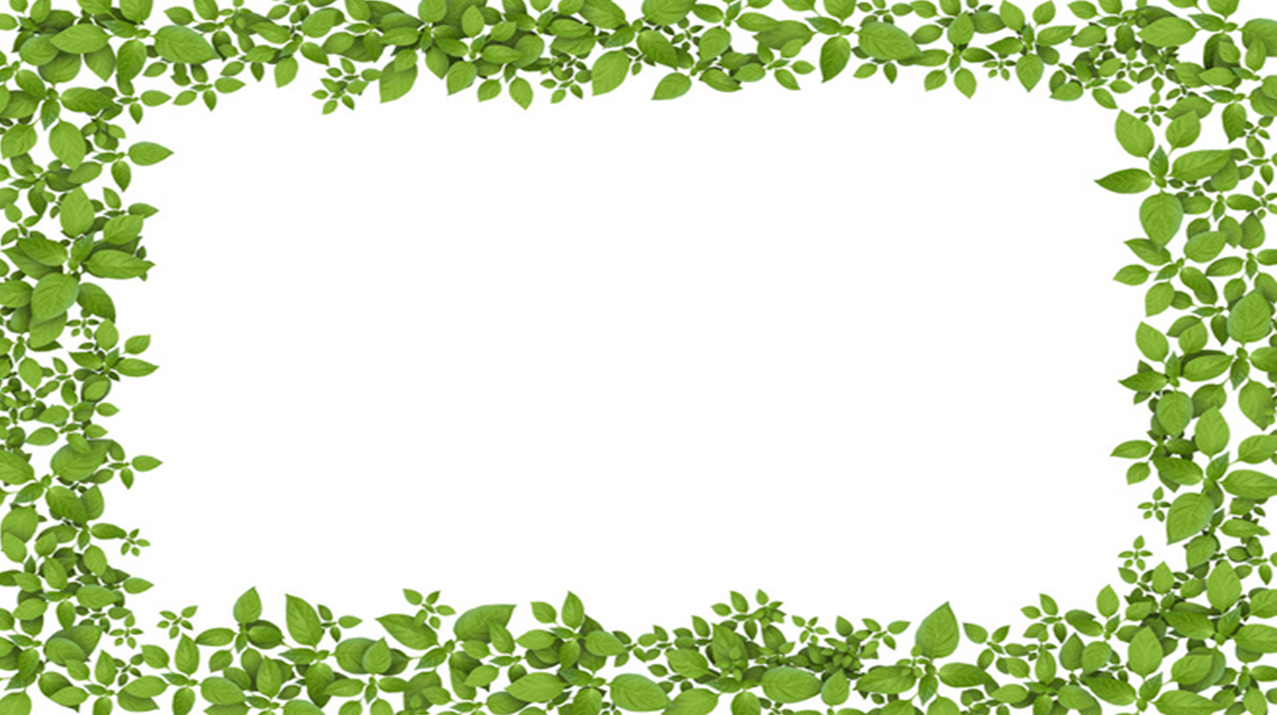 PLANTAS 
MEDICINALES
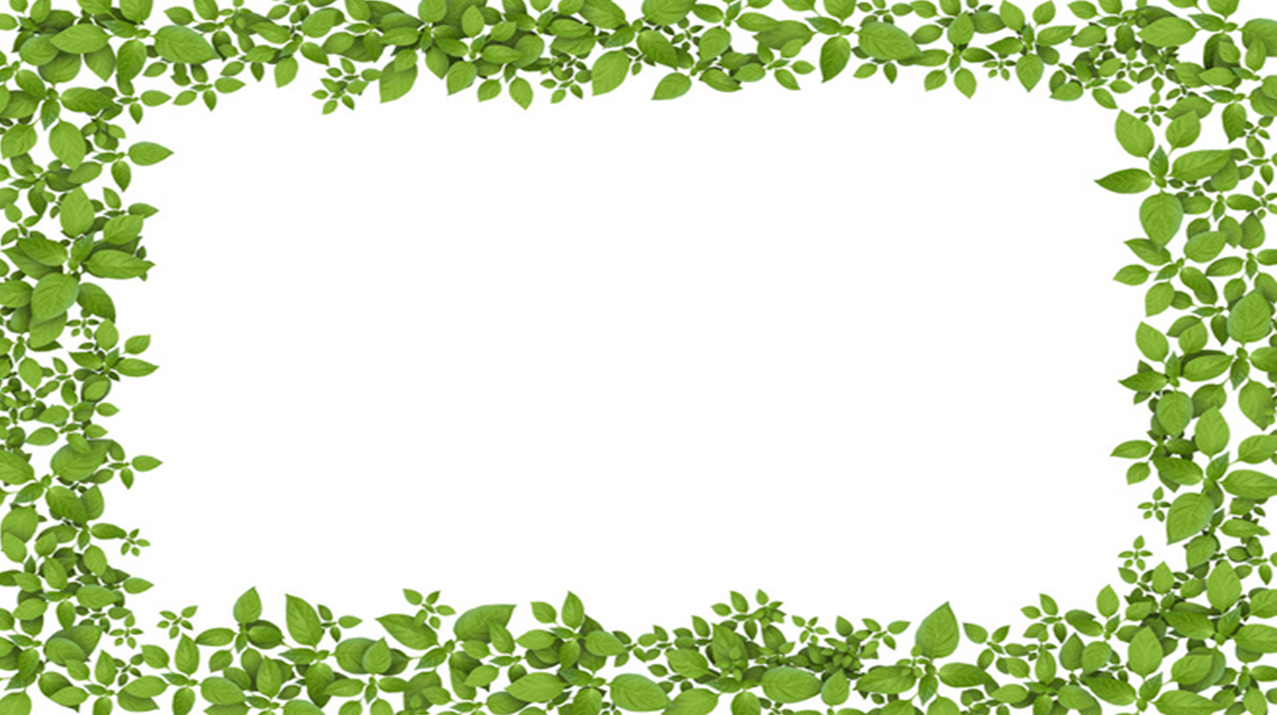 Son plantas que nos ayudan a 
curar dolencias, mantienenen 
un aroma exquisito en nuestro
      jardín u hogar y usualmente
   son sencillas de cultivar o 
   mantener.
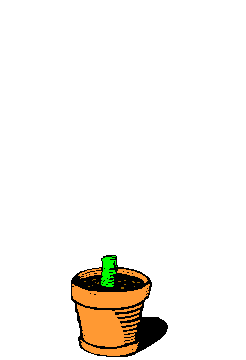 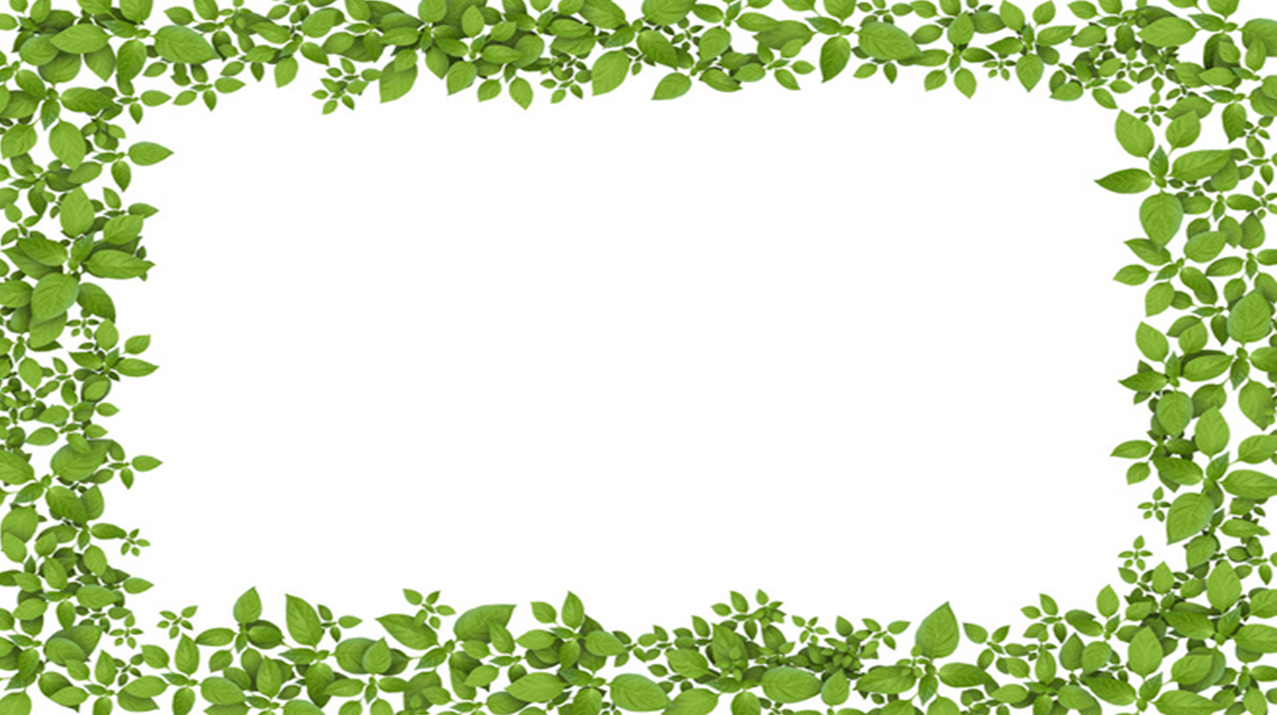 Lavanda
1.- Propiedades calmantes.
2.- Propiedades antiinflamatorias.
3.- Propiedades cicatrizante.
4.- Se usa para artritis y reuma.
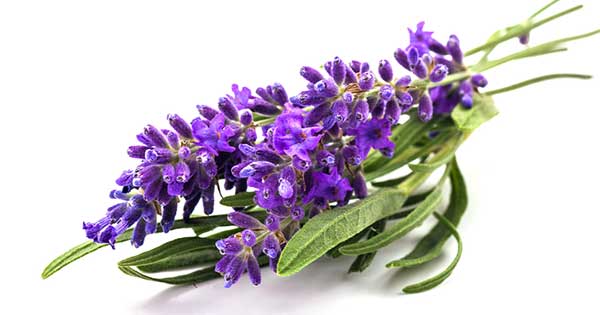 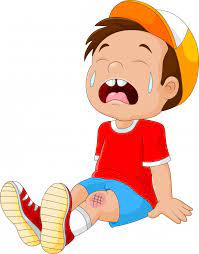 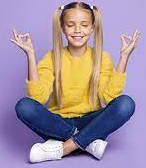 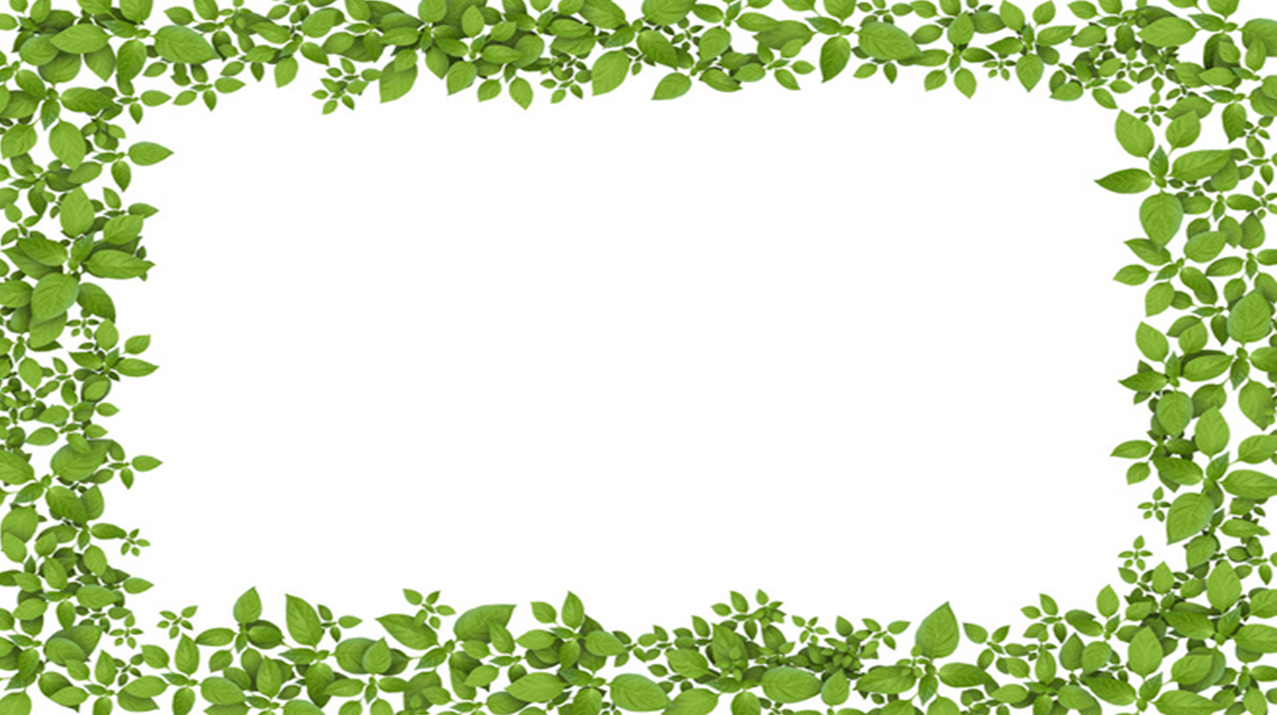 Romero
1.- Propiedades antiinflamatorias 
2.- Ayuda para la caspa.
3.- Dolores musculares.
4.- Digestión.
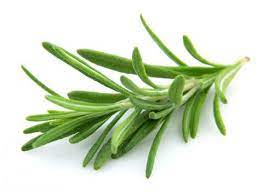 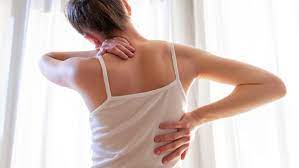 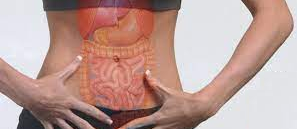 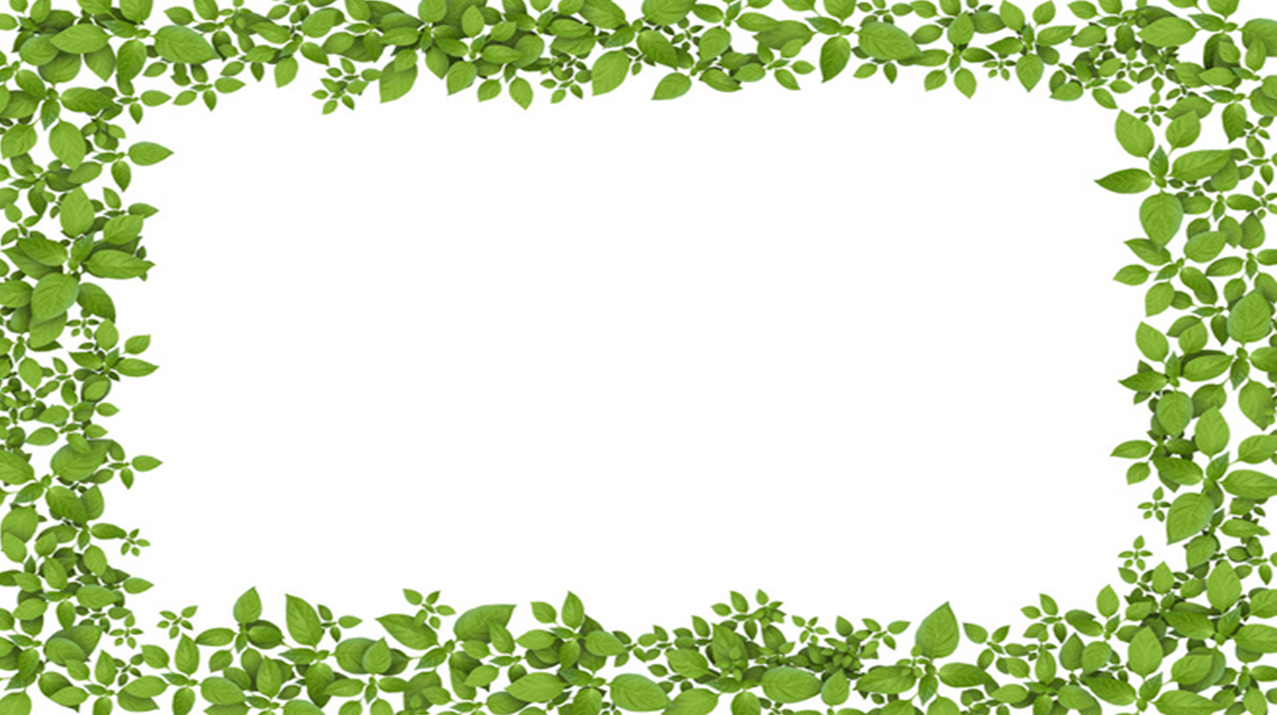 Aloe Vera
1.- Propiedades cicatrizante.
2.- Mejora la digestion.
3.- Oxigena la sangre.
4.- Ayuda a la piel.
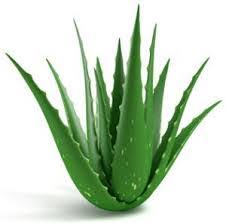 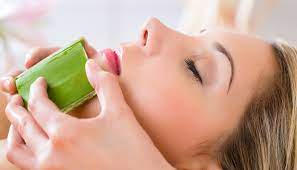 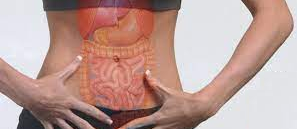 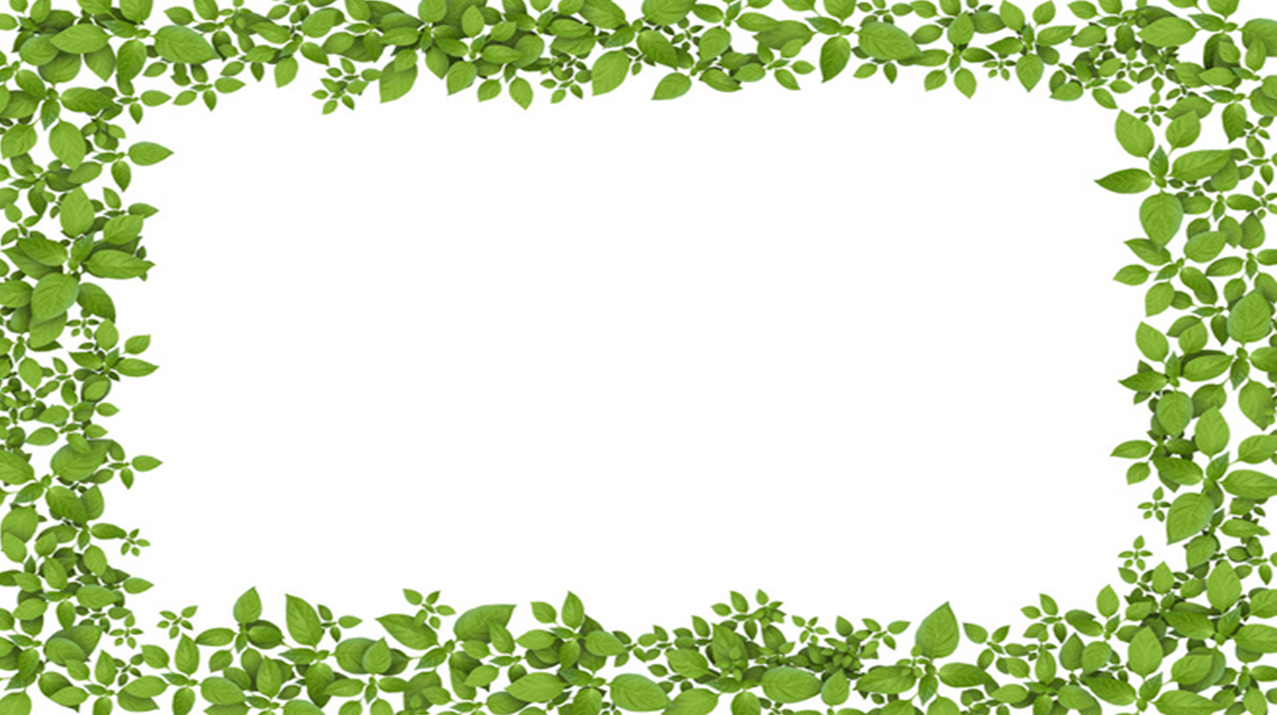 Manzanilla
1.- Ayuda a las alergias.
2.- Dolores de estómago.
3.- Antiinframaciones en la piel.
4.-. Calmante.
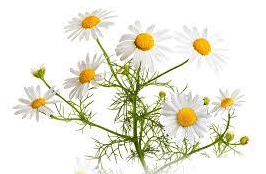 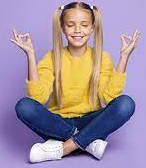 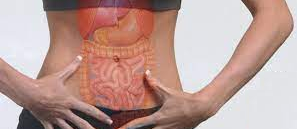 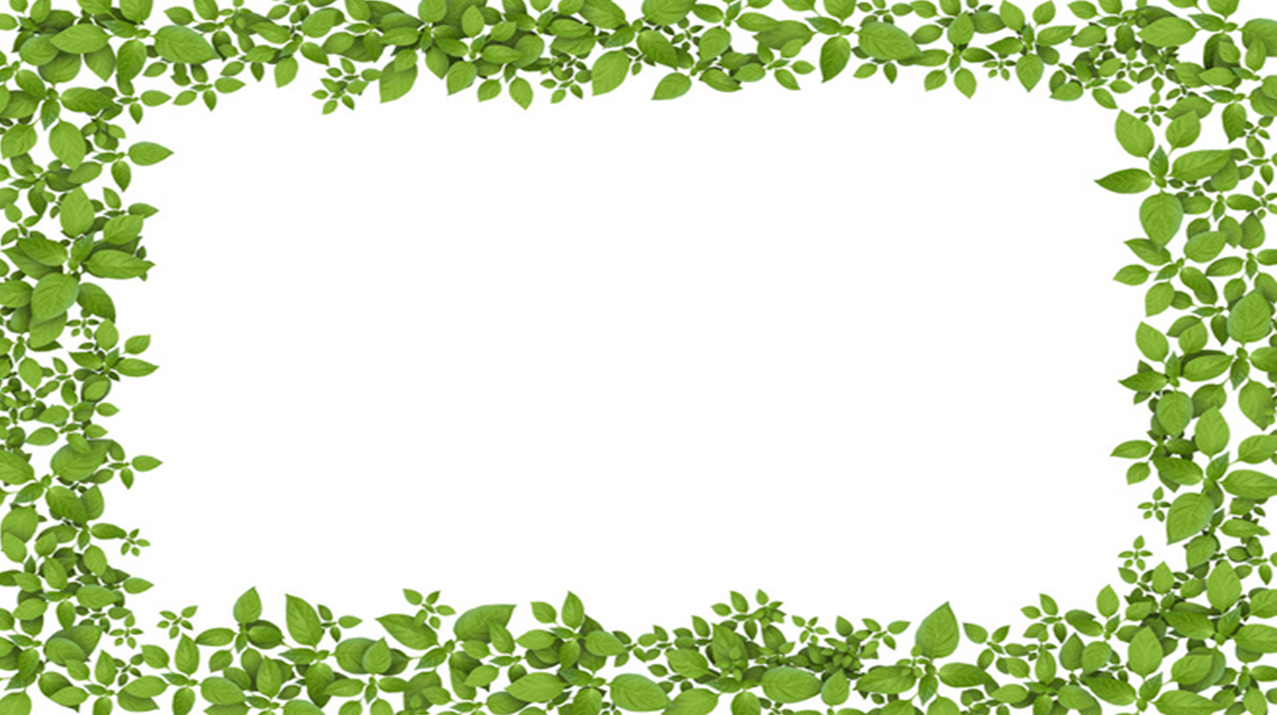 Menta
1.- Ayuda en la digestion.
2.- Definflama las vías respiratorias
(tos, bronquitis, congestion).
3.- Ayuda en el mal aliento.
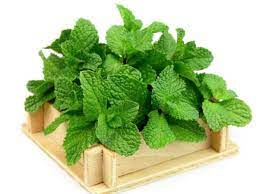 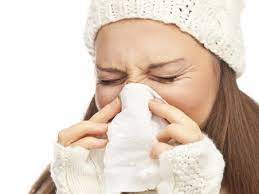 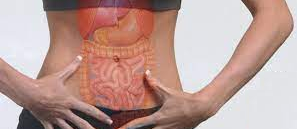 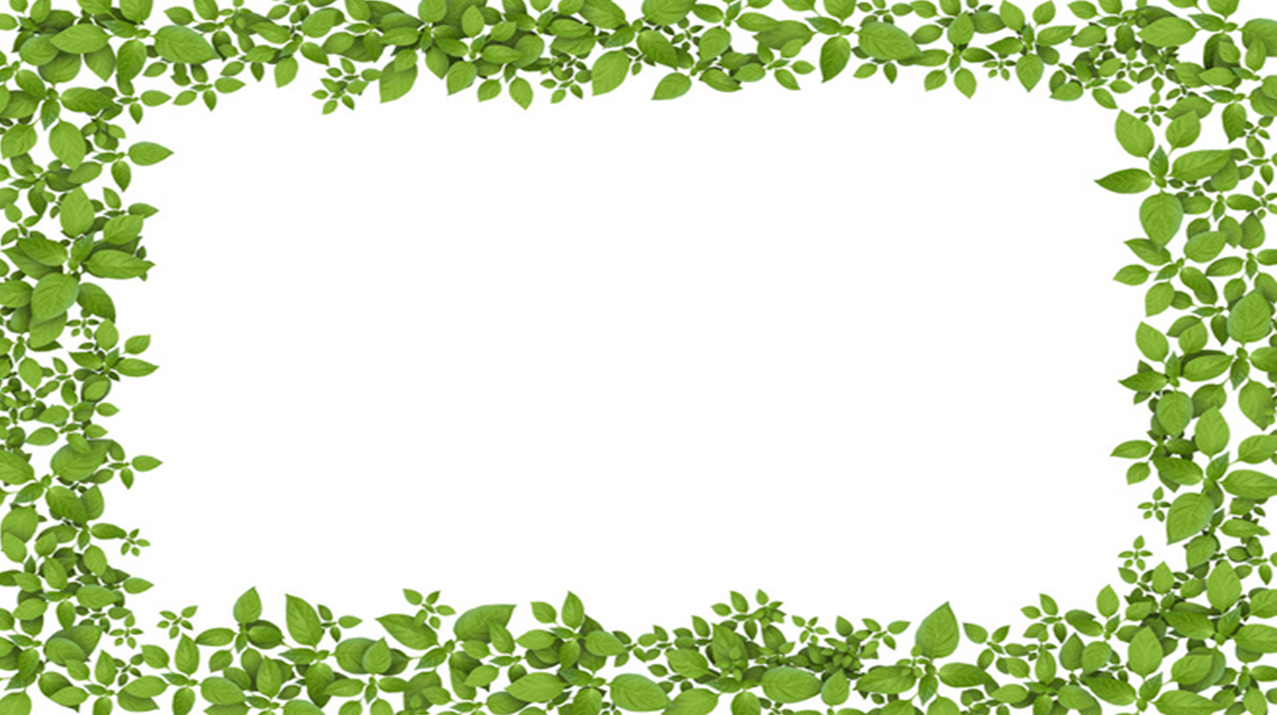 Hay muchos más usos de las 
     hierbas mencionadas.
     Existen muchaaaaaaaaaaaas más
      (cedrón, ajo, eucalipto, orégano,etc).
     Si tú o tu familia consumen,
     siempre es bueno informarse.
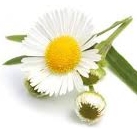 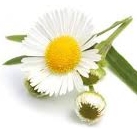 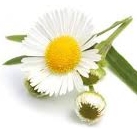 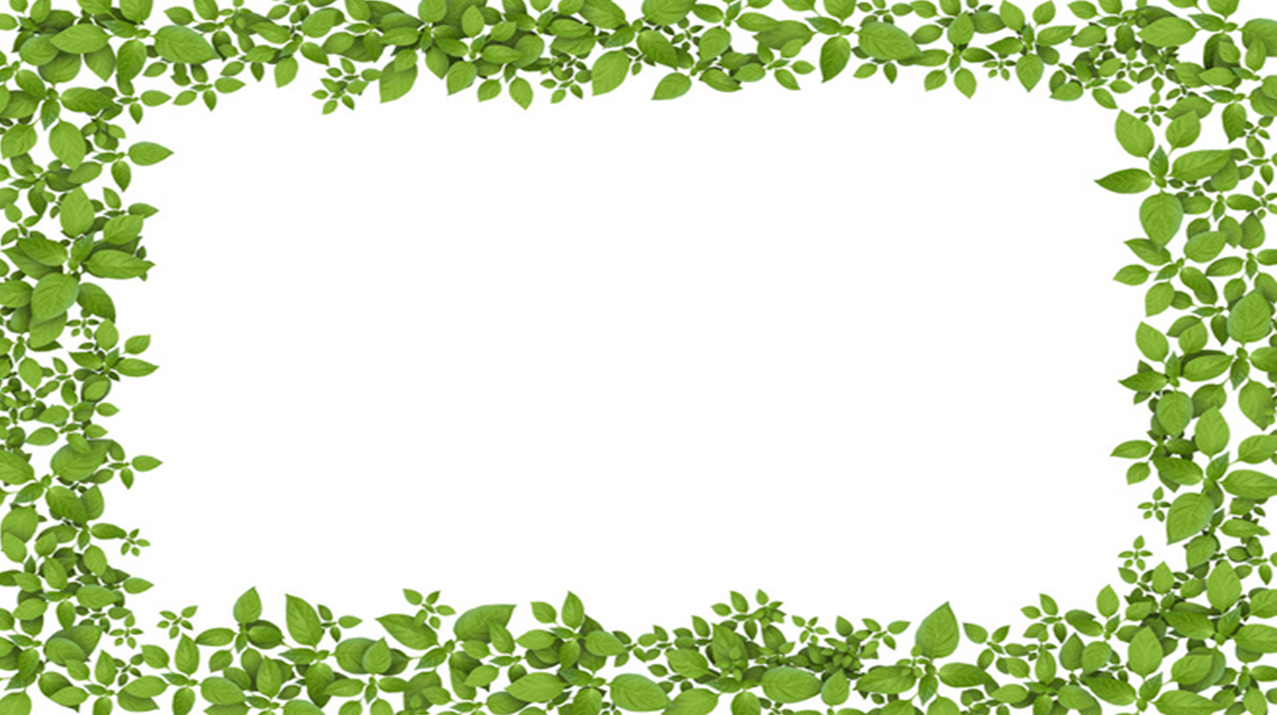 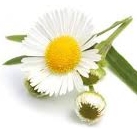 ¿Cuál hierba medicinal
usan comunmente en 
          tu hogar?
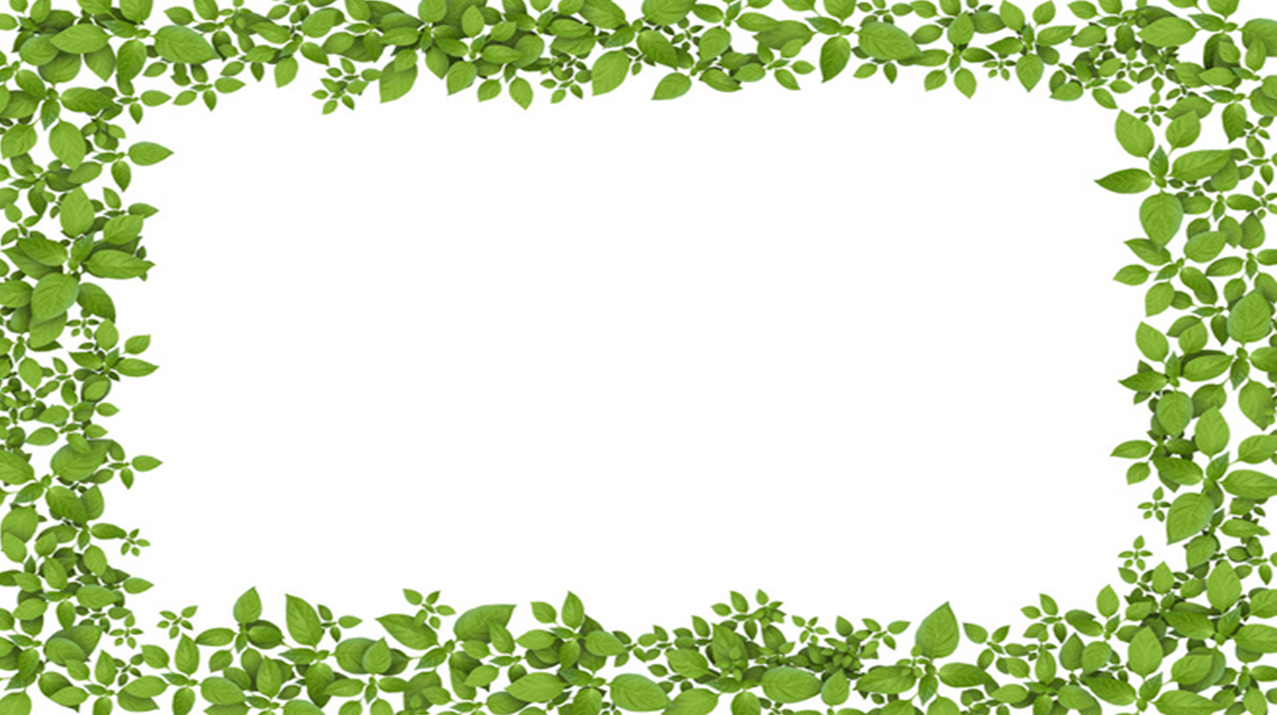 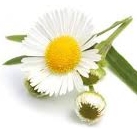 ¿Recuerdas alguna que
sirva para el estómago?
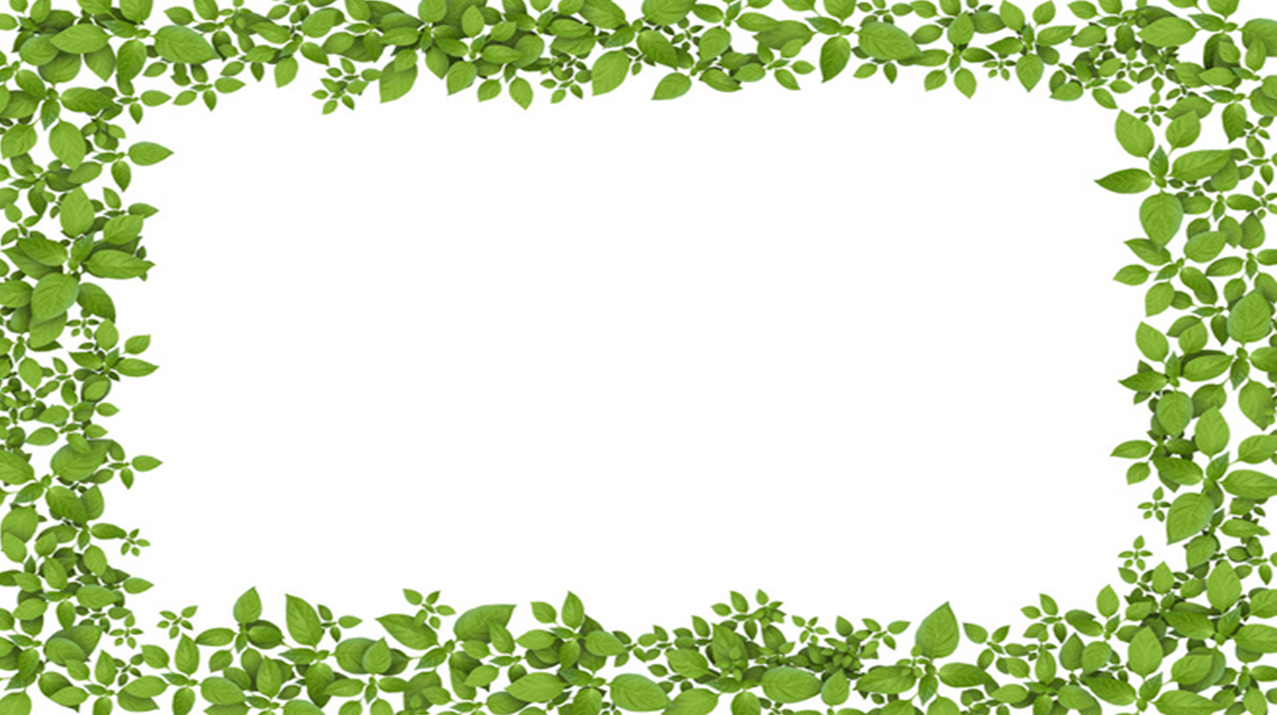 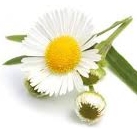 Si te caes y te haces una
     herida ¿qué hierba 
         podrías utiliza?